Figure 4. Spatial memory abilities were assessed in a standard Morris water maze paradigm. (A) VGLUT1+/+ ...
Cereb Cortex, Volume 20, Issue 3, March 2010, Pages 684–693, https://doi.org/10.1093/cercor/bhp133
The content of this slide may be subject to copyright: please see the slide notes for details.
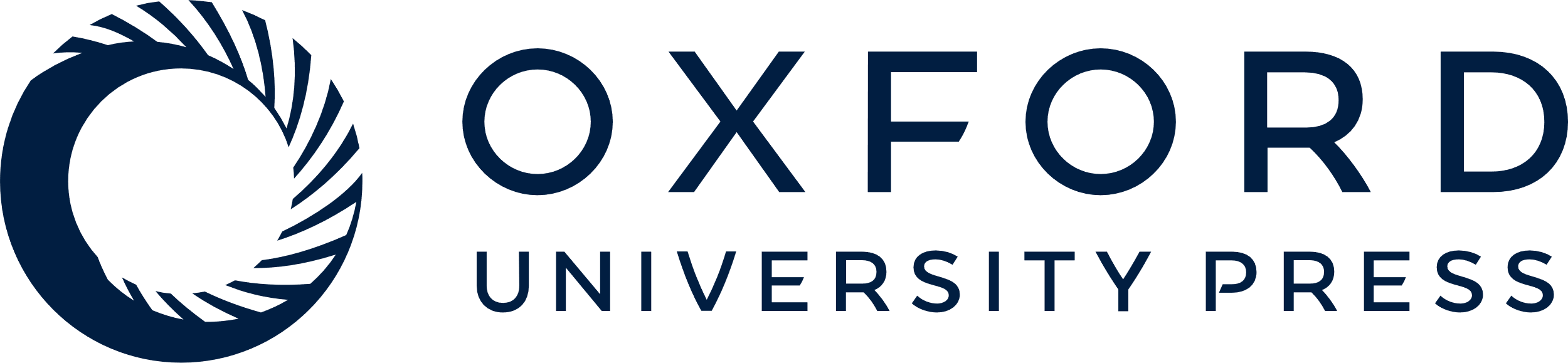 [Speaker Notes: Figure 4. Spatial memory abilities were assessed in a standard Morris water maze paradigm. (A) VGLUT1+/+ (red squares, N = 40) and VGLUT1+/− (blue circles, N = 30) were trained over 10 acquisition days to find a hidden platform. Two probe trials were interspersed (P1 and P2) to test whether spatial information was sufficiently acquired. (B) In reversal trials with the hidden platform moved to the opposite quadrant, VGLUT1+/− (N = 23) were searching at a greater distance for the escape platform than VGLUT1+/+ (N = 26). (C) Detailed swim path analysis indicated that during the first reversal trial, VGLUT1+/− (blue bars, N = 23), spent more time close to the wall in the former target quadrant (gray zone, T), compared with VGLUT1+/+ (red bars, N = 26). (D) Differential heat plot analysis shows that during the first reversal trial, VGLUT1+/− (blue; N = 23) are mostly in the trained platform quadrant and closer to the wall (peripheral zones), whereas VGLUT1+/+ (red; N = 26) show a pattern more in the center and closer to new platform position (circle). Data are expressed as means ± SEMs. *P < 0.05 VGLUT1+/− versus VGLUT1+/+, # P < 0.05 reversal trial 1 versus trials 2 and 3 (All pairwise multiple comparison procedure Holm–Sidak method).


Unless provided in the caption above, the following copyright applies to the content of this slide: © The Author 2009. Published by Oxford University Press. All rights reserved. For permissions, please e-mail: journals.permissions@oxfordjournals.org]